Steve SisolakGovernor
Suzanne Bierman, JD, MPH
Administrator
Division of Health Care Financing and Policy
Pharmacy Benefits Management  Nevada Medicaid
Background
Nevada seeks to procure a contemporary Pharmacy Benefits Management (PBM) solution that is built on MITA 3.0 compliant architecture 

The State views this as a partnership to support the Governor’s plan to ensure quality and affordable health care to Nevadans
Transparency
Oversight
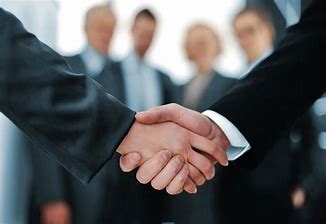 2
Request For Proposal (RFP) Scope and Requirements
The new PBM solution will replace the current solution with updated technology capable of higher service levels
It will be flexible and extensible to support additional State programs, if needed
The vendor will be responsible for all components of the day-to-day clinical and operational administration of Nevada’s pharmacy benefit
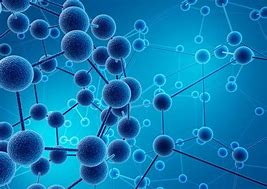 3
Proposed Timeline
January – April 2019: PBM RFP Development
May – July 2019: RFP Publish on Purchasing Website to the Public
September – October 2019: Establish Vendor Selection
July 2020: PBM Vendor Go-Live
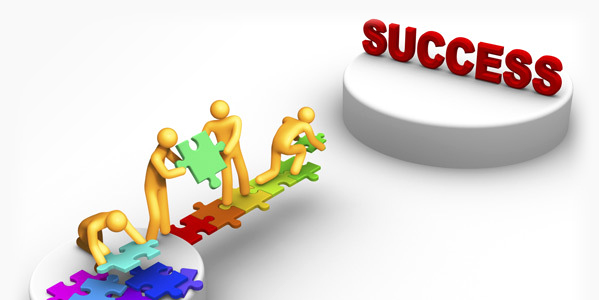 4
Contact Information
Beth Slamowitz, PharmD
bslamowitz@dhcfp.nv.gov
(775)684-7967

Holly M. Long, MS
hlong@dhcfp.nv.gov
(775)684-3150
5